The Rule of God’s Anointed
Psalm 2
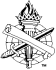 The year that is drawing towards its close, has been filled with the blessings of fruitful fields and healthful skies. To these bounties, which are so constantly enjoyed that we are prone to forget the source from which they come, others have been added, which are of so extraordinary a nature, that they cannot fail to penetrate and soften even the heart which is habitually insensible to the ever watchful providence of Almighty God.
Lincoln’s Thanksgiving Proclamation (1863)
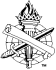 2
No human counsel hath devised nor hath any mortal hand worked out these great things. They are the gracious gifts of the Most High God, who, while dealing with us in anger for our sins, hath nevertheless remembered mercy.
Lincoln’s Thanksgiving Proclamation (1863)
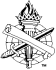 3
And I recommend to them that while offering up the ascriptions justly due to Him for such singular deliverances and blessings, they do also, with humble penitence for our national perverseness and disobedience, commend to
Lincoln’s Thanksgiving Proclamation (1863)
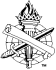 4
His tender care all those who have become widows, orphans, mourners or sufferers in the lamentable civil strife in which we are unavoidably engaged, and fervently implore the interposition of the Almighty Hand to heal the wounds
Lincoln’s Thanksgiving Proclamation (1863)
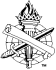 5
of the nation and to restore it as soon as may be consistent with the Divine purposes to the full enjoyment of peace, harmony, tranquility and Union.
Lincoln’s Thanksgiving Proclamation (1863)
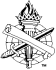 6
Prophetic Proclamationto the Nations
Psalm 2
The Rule of God’s Anointed
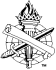 7
Man’s rebellion (1-3)
God’ reply (4-6)
The divine plan (7-9)
Admonition (10-12)
Psalm 2
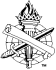 8
People will not overthrow God’s purposes, so the faithful trust in the Lord, Psalm 94:16-19
The gospel v. the wisdom of men, 1 Cor. 1:18-25
False doctrines v. truth (John 8:31-32)
Lessons
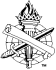 9
Men’s corrupt laws hasten God’s day of wrath, Psalm 94:20-23
Calls to repent and return
Judgment
Jerusalem, Isaiah 1:21-26; Matthew 23:38
Rome, Revelation 19:15-21
America? Romans 2:1-3 (1:18-32)
Lessons
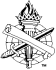 10
Jesus Christ rules as King over friend and foe, Psalm 2:6; 110:1-3
His complete authority demands our allegiance, Luke 6:46
Bible authority is Christ’s authority, Colossians 3:17
Lessons
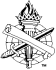 11
Let us serve the Lord with fear and rejoice with trembling, 2:10-11; Hebrews 12:28-29
Devoted service from hearts of reverent faith, 2 Corinthians 5:7
Humble worship in spirit and truth, John 4:24
Lessons
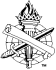 12
Behold the goodness and the severity of God, 2:9-11 (Rom. 11:22)
Salvation and judgment 
Life and condemnation, John 5:26-27, 30
Lessons
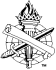 13
Our trust in the Lord’s rule is greater than our trust in man’s rule, 2:10-11; Jeremiah 17:5; Proverbs 3:5-6
Remember which King has our first allegiance! Matthew 6:33
Lessons
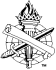 14
Nations rise and fall on righteousness, Proverbs 14:34
Judgment begins in the house of God, 1 Peter 4:16-19
God’s Son reigns!
Blesses the faithful
Punishes the rebellious
God’sSonRules Today!
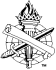 15